Математикадля дошкольника.
Подготовила: Воробьева Елена Сергеевна
Воспитатель
МБДОУ «Детский сад «Радость», г.Асбест
Нам придётся постараться, Чтобы в цифрах разобраться. Будем цифры изучать, А потом начнём считать.
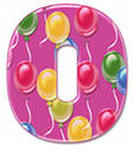 Ноль похож на букву О, Он не значит ничего. Но любую цифру враз Увеличит в десять раз.
Четыре спелых грушиНа веточке качалосьДве груши снял Павлуша,
И две сестра Милаша.А сколько груш осталось?
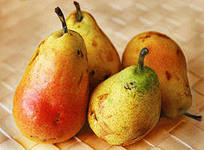 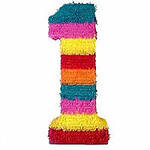 Единица так мила- Очень важная она, Ведь с неё любой народ Начинает каждый счет.
У бабушки Даши 
внучка Маша,
 кот Пушок
 и собака Дружок. 
Сколько всего внуков у бабушки?
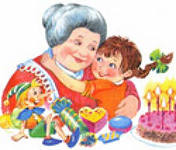 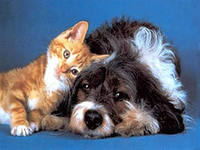 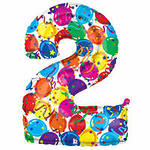 Двойка с модным завитком, С шеей длинной и хвостом. Полюбуйся- какова И запомни цифру- два!
Пять пирожков лежало в миске. Два пирожка взяла Лариска, Еще один стащила киска. А сколько же осталось в миске?
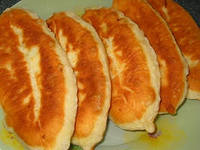 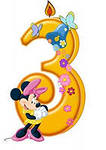 А у тройки нос курносый, Чуб и хвостик очень острый. Крючковата, но стройна В счете третья она.
На забор взлетел петух,
Повстречал ещё там двух.
Сколько стало петухов?
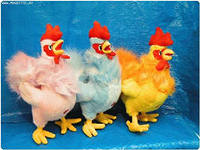 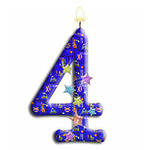 А четыре, посмотри Та идет за цифрой три. Очень острый локоток- Подружись и с ней дружок.
Шесть весёлых поросят У корытца в ряд стоят. Два ушли в кровать ложиться, Сколько свинок у корытца?
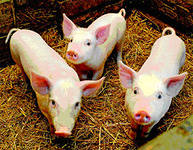 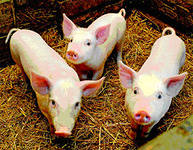 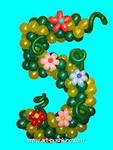 Гордо выгнув грудь вперед За четверкой пять идет. Пять- отличная отметка! Крюк на ножке,вправо кепка.
Три цыпленка стоят
На скорлупки глядят.
Два яичка в гнезде
У наседки лежат.
Сосчитай поверней,
Отвечай поскорей:
Сколько будет цыплят
У наседки моей?
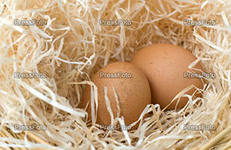 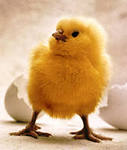 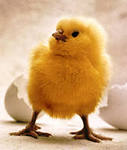 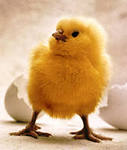 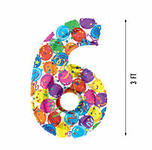 Вот шестерка- хохотушка Словно круглая ватрушка. У неё смешное брюшко, А над брюшком завихрушка.
Сколько ушей у трёх мышей?
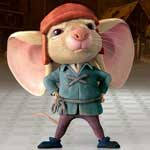 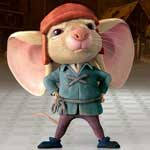 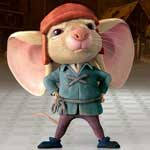 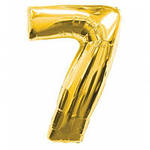 У семерки, влево чубчик Причеши его ,голубчик. Семь- счастливое число, Ты запомни, друг, его.
Два зайчонка, пять ежат Ходят вместе в детский сад. Посчитать мы вас попросим, Сколько малышей в саду?
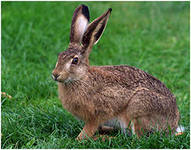 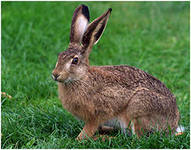 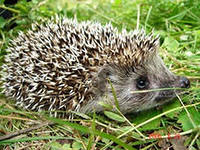 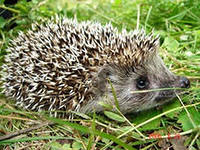 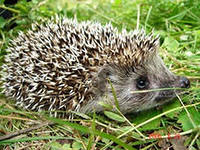 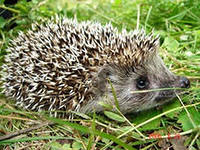 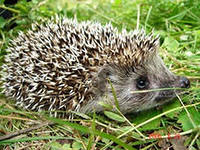 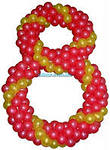 У восьмерки – неваляшки Только круглые рубашки. Круглый низ, и круглый верх. Восемь, ты круглее всех!
Сколько лап у двух медвежат?
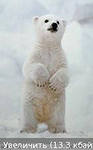 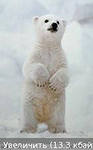 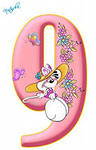 Вот девятка – егоза, У нее одна нога. А как встанет вверх ногой, Станет циферкой другой. Угадайте-ка какой?
Десять веселых медвежат
За малиной в лес спешат
Но один из них устал,
А теперь ответ найди:
Сколько мишек впереди?
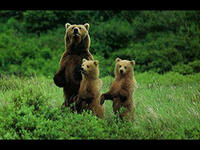 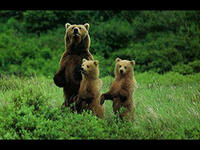 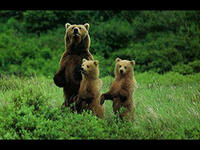 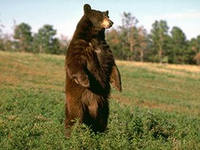 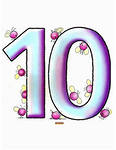 Словно старшая сестричка, Ведет нолик единичка. Только вместе пошагали, Сразу цифрой десять стали.
Яблоки в саду поспели,
Мы отведать их успели
Пять румяных, наливных,
Столько же  с кислинкой.
Сосчитай-ка сколько их?
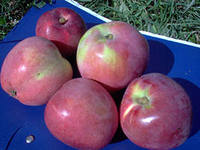 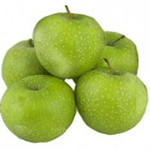